Романтизм Уильяма Блейка
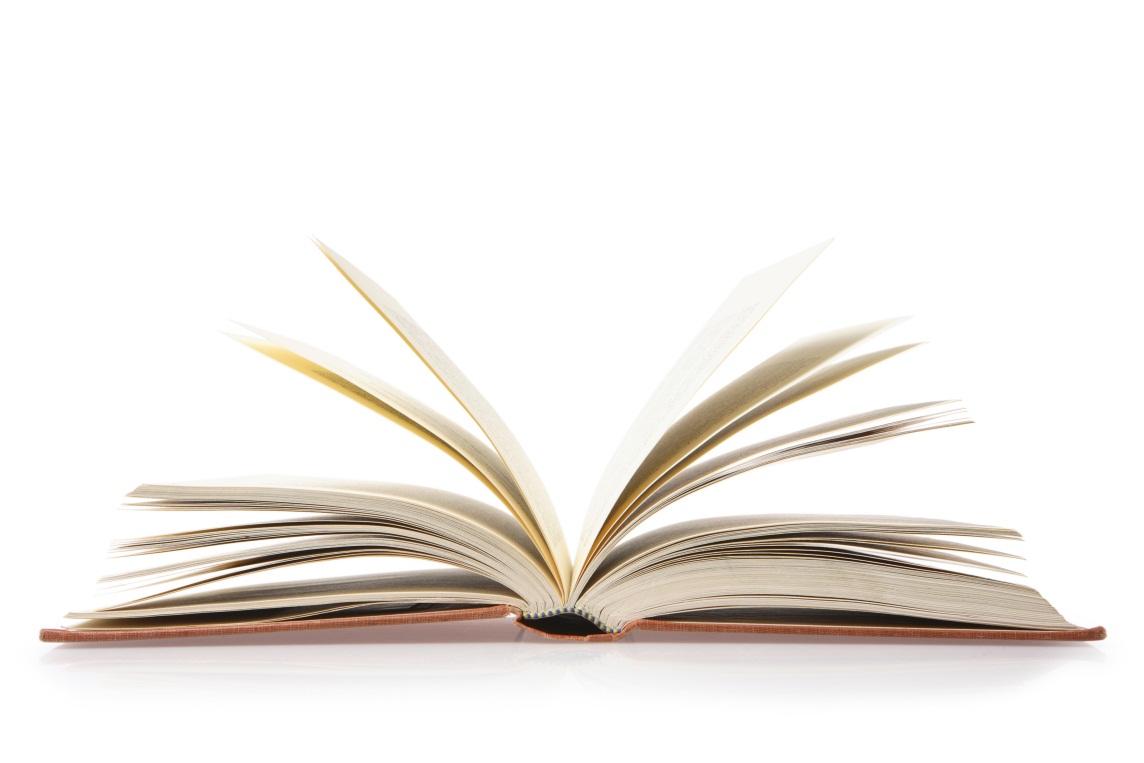 Цель работы:
Раскрыть сущность романтического конфликта, двоемирия и мировой скорби в стихотворениях и гравюрах Уильяма Блейка
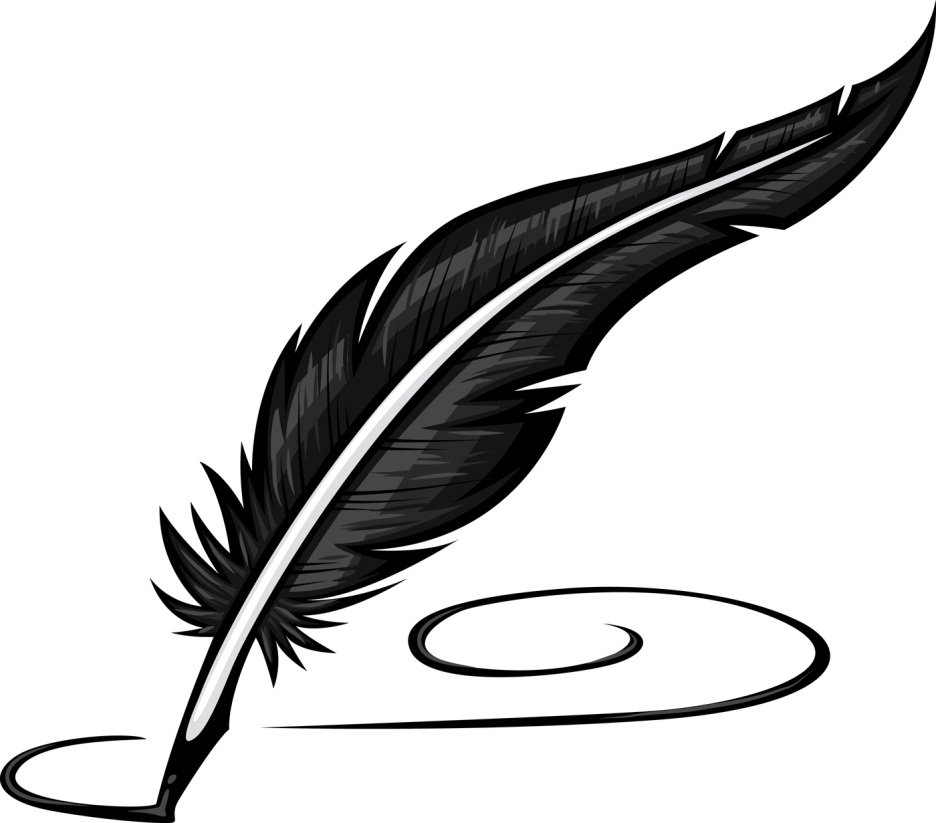 William Blake
(28 ноября 1757, Лондон — 12 августа 1827, Лондон)
 Английский поэт, художник и гравер. Почти непризнанный при жизни, Блейк в настоящее время считается важной фигурой в истории поэзии и изобразительного искусства романтической эпохи.
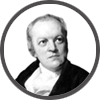 Уильям Блейк«Маленький трубочист»
Был я крошкой, когда умерла моя мать.
И отец меня продал, едва лепетать
Стал мой детский язык. Я невзгоды терплю,
Ваши трубы я чищу, и в саже я сплю.

Стригли давеча кудри у нас новичку,
Белокурую живо обстригли башку.
Я сказал ему: - Полно! Не трать своих слез.
Сажа, братец, не любит курчавых волос!

Том забылся, утих и, уйдя на покой,
В ту же самую ночь сон увидел такой:
Будто мы, трубочисты - Дик, Чарли и Джим, -
В черных гробиках тесных, свернувшись, лежим.
Но явился к нам ангел, - рассказывал Том, -
Наши гробики отпер блестящим ключом,
И стремглав по лугам мы помчались к реке,
Смыли сажу и грелись в горячем песке.

Нагишом, налегке, без тяжелых мешков,
Мы взобрались, смеясь, на гряду облаков.
И смеющийся ангел сказал ему: "Том,
Будь хорошим - и бог тебе будет отцом!"

В это утро мы шли на работу впотьмах,
Каждый с черным мешком и метлою в руках.
Утро было холодным, но Том не продрог.
Тот, кто честен и прям, не боится тревог.
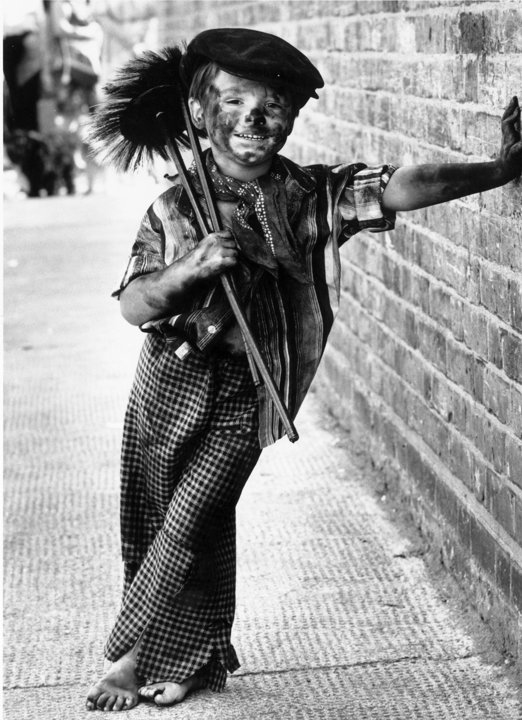 Инструментом воплощения романтического двоемирия в The Chimney Sweeper становится мистика сновидений.
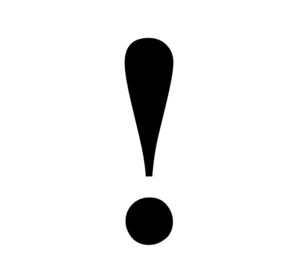 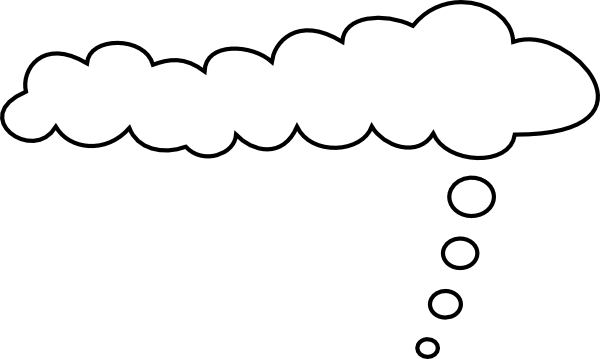 The better world…
Уильям Блейк«Заблудившийся мальчик»
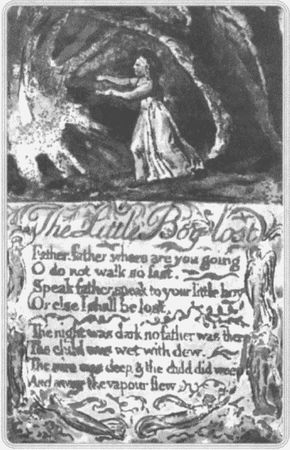 "Где ты, отец мой? Тебя я не вижу,
Трудно быстрей мне идти.
Да говори же со мной, говори же,
Или собьюсь я с пути!"

Долго он звал, но отец был далеко.
Сумрак был страшен и пуст.
Ноги тонули в тине глубокой,
Пар вылетал из уст.
Инструментом воплощения романтического двоемирия становится свет в темном болоте, обретение Бога.
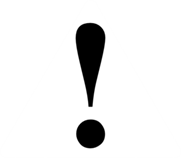 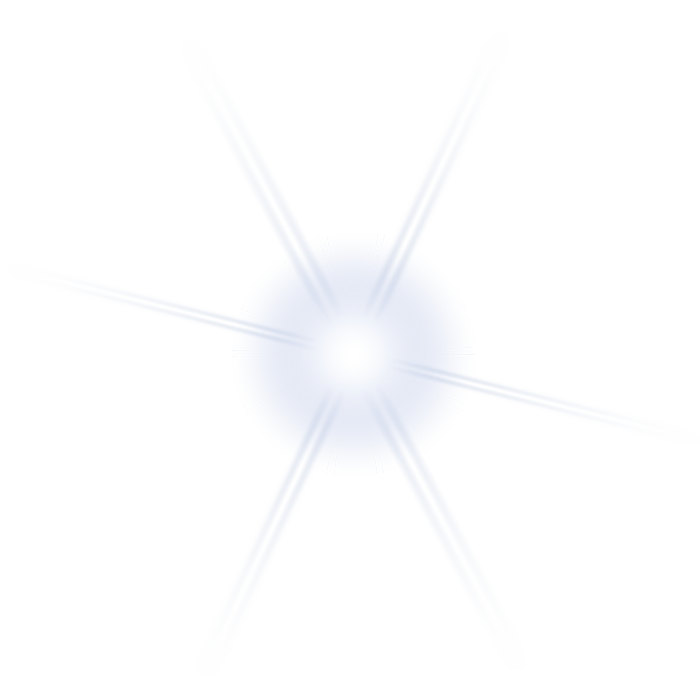 Уильям Блейк«Пастух»
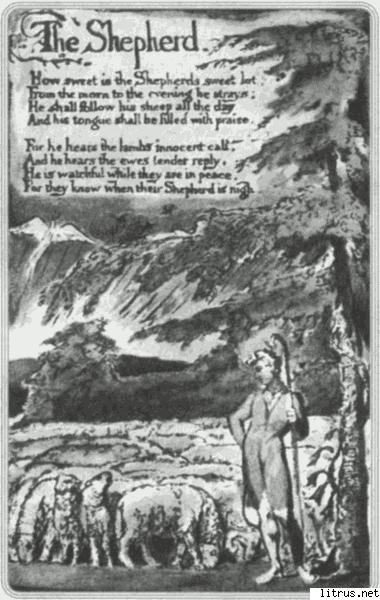 Как завиден удел твой, пастух.
Ты встаешь, когда солнце встает,
Гонишь кроткое стадо на луг,
И свирель твоя славу поет.

Зов ягнят, матерей их ответ
Летним утром ласкают твой слух.
Стадо знает: опасности нет,
Ибо с ним его чуткий пастух.
Инструментом воплощения мировой скорби является описание идеальной жизни, мира полного света. Агнец (ягненок) - символ чистоты и кротости.
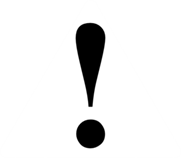 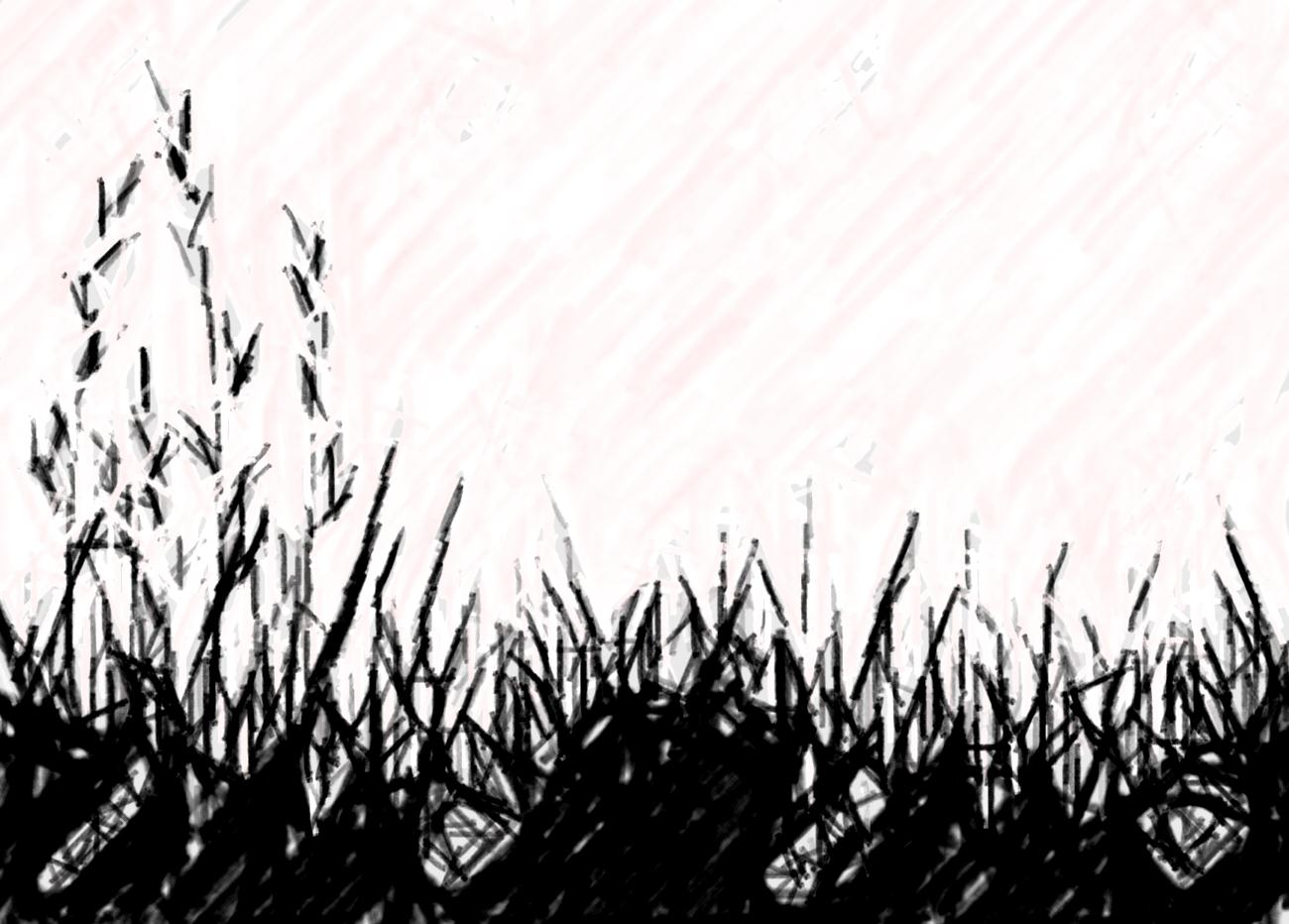 Уильям Блейк«Песня дикого цветка»
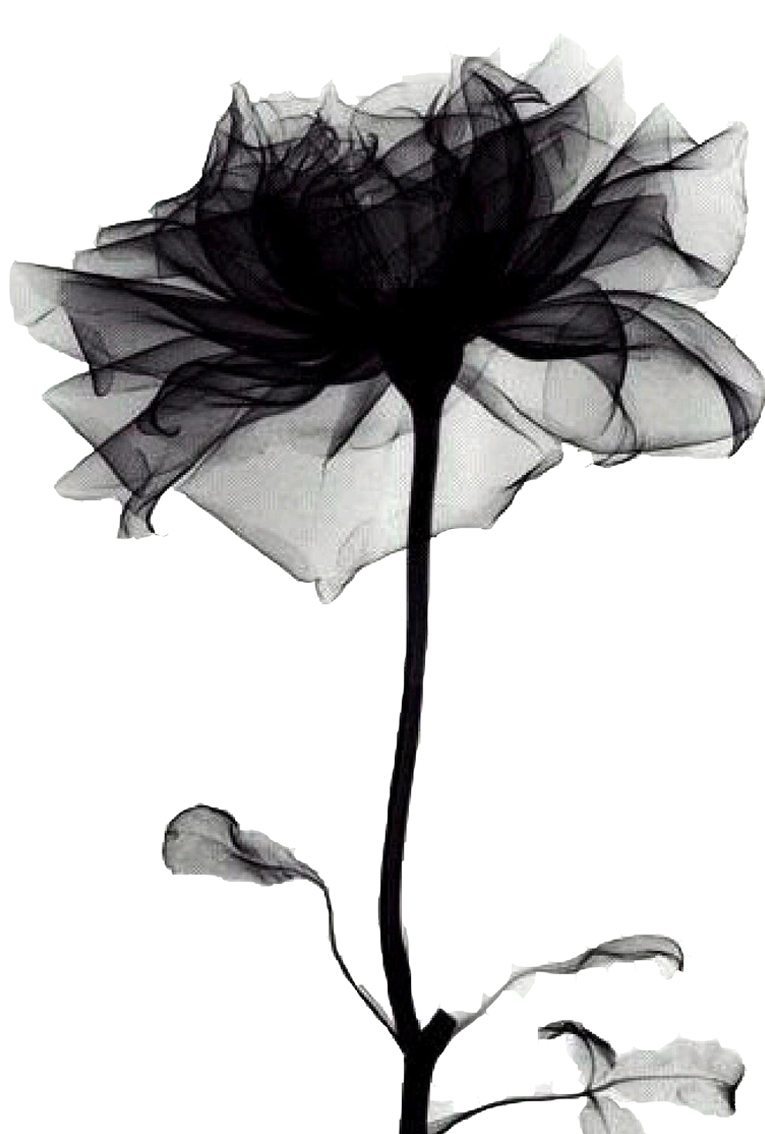 Меж листьев зеленых
Ранней весной
Пел свою песню
Цветик лесной:

- Как сладко я спал
В темноте, в тишине,
О смутных тревогах
Шептал в полусне.

Раскрылся я, светел,
Пред самою зорькой,
Но свет меня встретил
Обидою горькой.
Инструментом воплощения романтического конфликта является  противопоставление тьмы и света, как борьба, грез и реального мира.
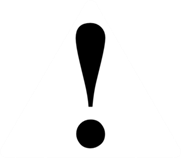 Выводы
На примере стихотворений У. Блейка можно проследить отвержение автором враждебной социальной действительности
Символами выражения двоемирия, романтического конфликта и мировой скорби являются
- мистика сновидений, 
свет во тьме, 
зеленая трава - символ новой жизни, 
агнец - символ  невинности и др.
Адамова Наталья 
201 «а»


2016 г.